1
On Site- Misuse Allegation
Topics
2
Laws and Manual References
Useful Handouts
Background Information
Improper Use versus Misuse
Establish the Work Process Code (WPC)
Reviewing the Misuse Allegation
Misuse Allegation Memo
Misuse Allegation Memo, Merit Not Found
Common Mistakes in Allegations
Future of the Program
Questions
Laws and Manual References
3
38 U.S.C. 6102
38 U.S.C. 6106 
38 U.S.C. 6106(b)
38 U.S.C. 6107
Fiduciary Program Manual, 5.A.
2. Responsibilities
a. Misuse allegations
b. Misuse investigations
Fiduciary Program Manual, 5.B.
Laws and Manual References, continued
4
Fiduciary Program Manual, 5.C. 
10. Investigating the Misuse Allegation
a. Timeliness of investigation
b. Required contacts
c. Evidence
d. Purpose and intent of the investigation
Useful Handouts
5
Laws Governing Misuse
Misuse Red Flags
Common Indicators of Misuse
Sample Misuse Allegation Memo - Merit Found
Sample Misuse Allegation Memo - Merit not Found 
Misuse Documentation Error Checklist
Background Information
6
All parts of the protocol must be followed.  
The beneficiary's ability to be made whole can be compromised if all elements of the misuse protocol are not followed.
Each person in the fiduciary hub has a responsibility regarding the misuse protocol.
LIE
Field Examiner
Hub Management
FSR
Background Information, continued
7
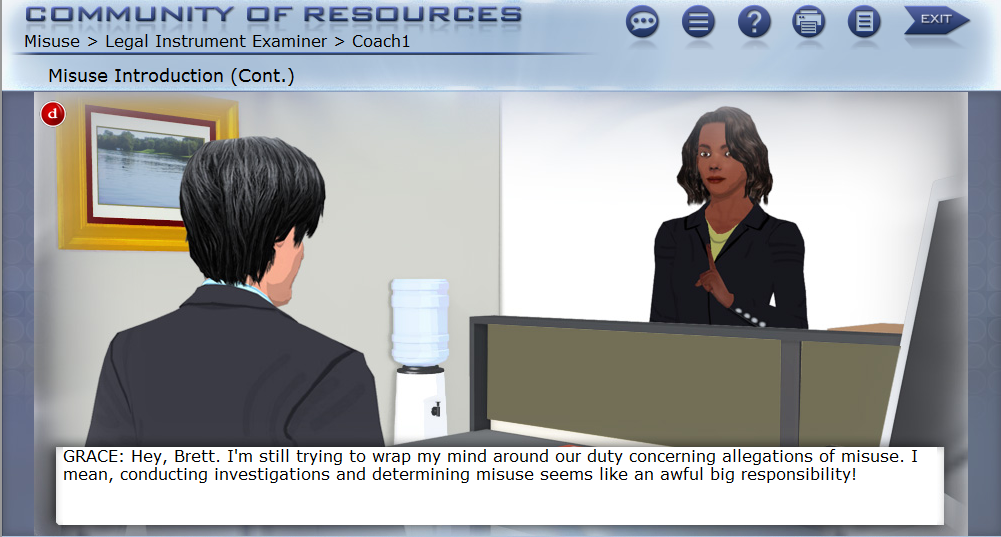 Background Information, Continued
8
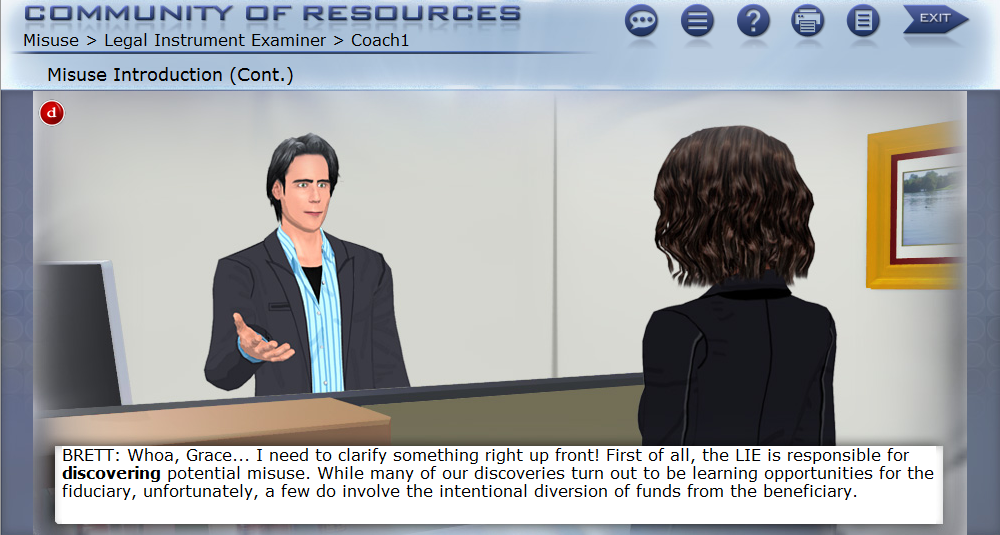 While the LIE is not the only person able to discover misuse, they are the most likely to discover it.
Background Information, continued
9
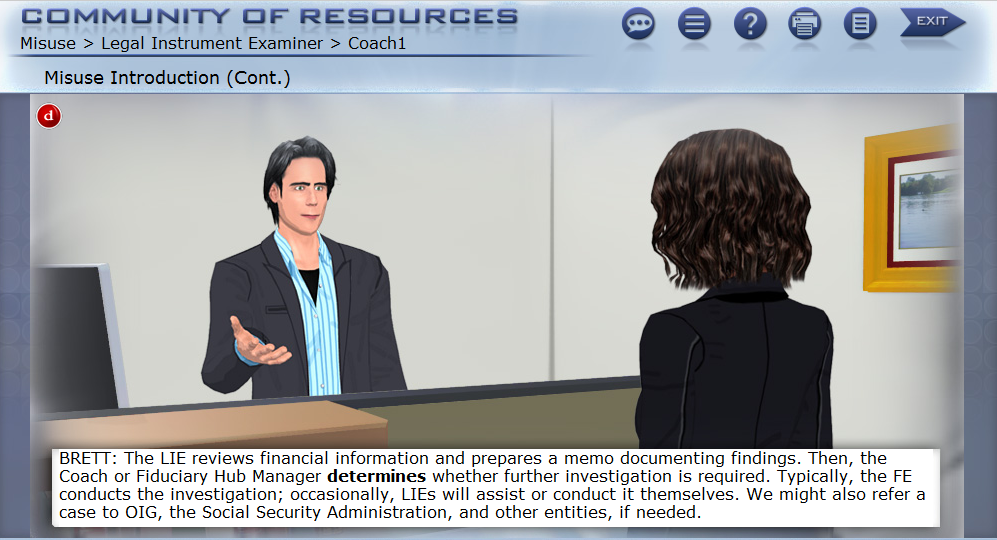 Background Information, continued
10
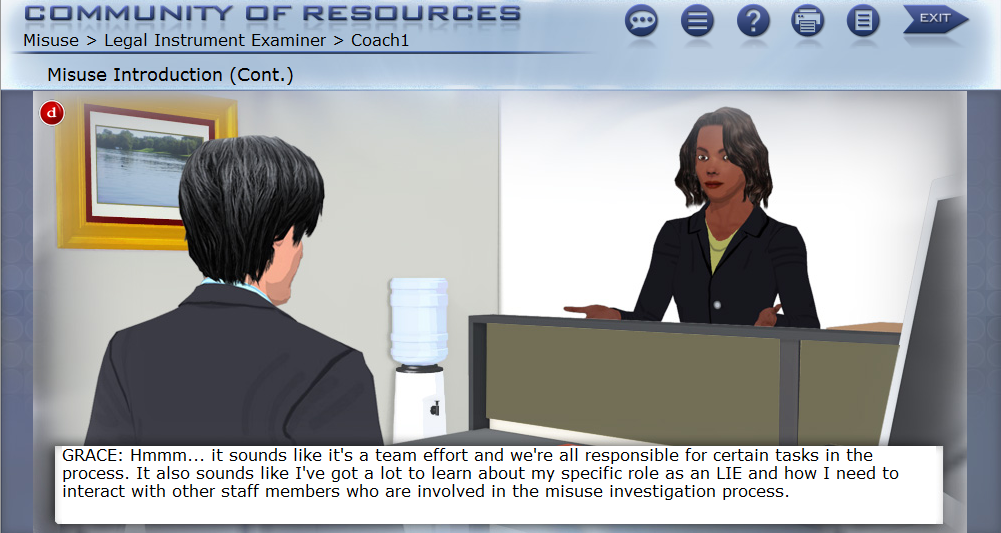 Improper Use versus Misuse
11
Improper Use versus Misuse
Improper use of benefits results when a fiduciary makes an unwise expenditure of benefits in a manner that is not in the beneficiary’s best interest.  It is generally a result of poor judgment.  It is usually not considered misuse if the beneficiary benefits from the expenditure.  Fees and gifts are generally not considered misuse.
Misuse, as defined, is generally intentional and involves the diversion of funds for the use of anyone other than the beneficiary and/or his or her VA recognized dependents.
Improper Use vs. Misuse, Continued
12
Repeated instances of inappropriate use of VA benefits reflect a general disregard for the beneficiary’s funds.  Multiple instances of inappropriate use of funds may be classified as a misuse of funds.
Improper Use versus Misuse, continued
13
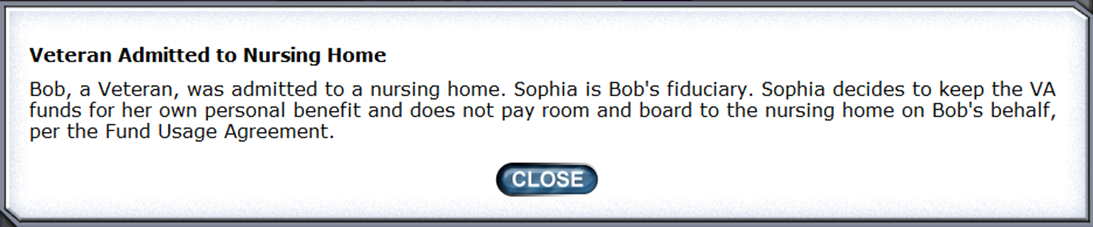 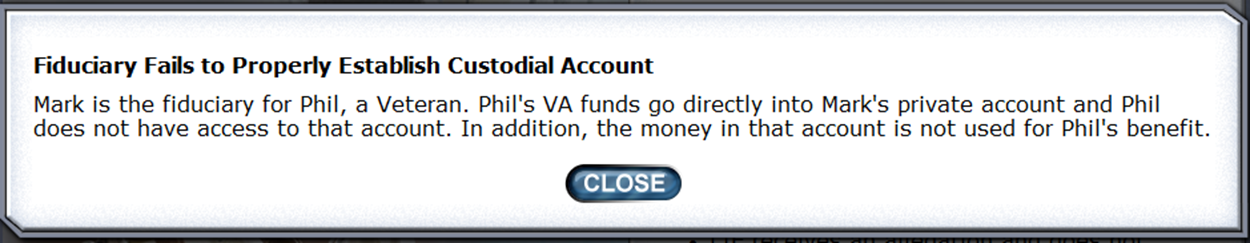 Establish the Work Process Code (WPC)
14
Reviewing the Misuse Allegation
15
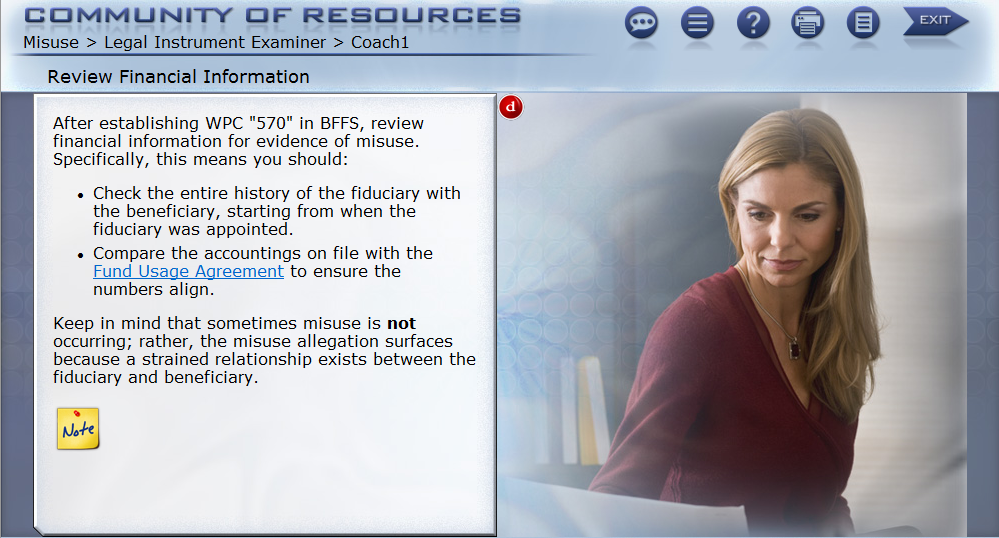 Reviewing the Misuse Allegation, continued
16
While review of all financial information should be performed, timeliness standards must be followed.  A cursory review of the facts must be performed during the allegation phase.  The object is to review the case for merit, not to make a definitive finding of misuse.  An investigation is not conducted during the allegation phase.
For example: 
A misuse allegation based on a delinquent accounting.
A misuse allegation based on discrepancies within the accounting.
Misuse Allegation Memo
17
Misuse Allegation Memo, continued
18
The hub manager or coach must consider all facts developed to decide if an allegation has merit. 
The Misuse Allegation Memo must include the following:
Allegation
Facts and circumstances about the allegation
Information concerning the income and expenditures and, if developed, an estimation of the misuse amount
Summary of the findings
The WPC 570 pends during the remainder of the misuse protocol.
Misuse Allegation Memo, Merit Not Found
19
Misuse Allegation Memo, Merit Not Found, continued
20
The Merit Not Found Memo must include the following:
Allegation
Facts and Circumstances around the allegation
Information concerning the money and expenditure and if possible, an estimation of the misuse amount
Summary of the findings, with the statement that an investigation not needed.
Misuse Allegation Memo, Merit Not Found, continued
21
Once concurrence is received from the approving authority:
Upload the document to Virtual VA
Close the WPC, “Investigation not Warranted”
Do not cancel the WPC based on merit not found
Misuse Allegation Memo, Merit Not Found, Continued
22
Common Mistakes in Allegations
23
Exceeding the 14 day timeliness standard
Lacking clear documentation in Virtual VA
Performing a full investigation during the allegation phase.
Advancing the misuse protocol without concurrence from management.
24
Future of the Program
25
Questions